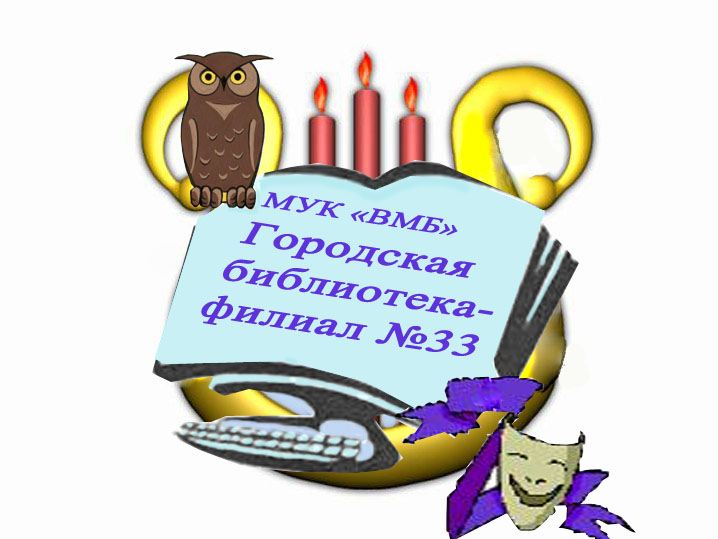 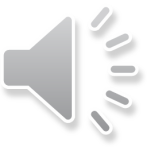 Библиотека 
как площадкадля творческой самореализации молодёжи
Назарова
 Лариса Михайловна
Заведующая городской библиотекой – филиалом №33
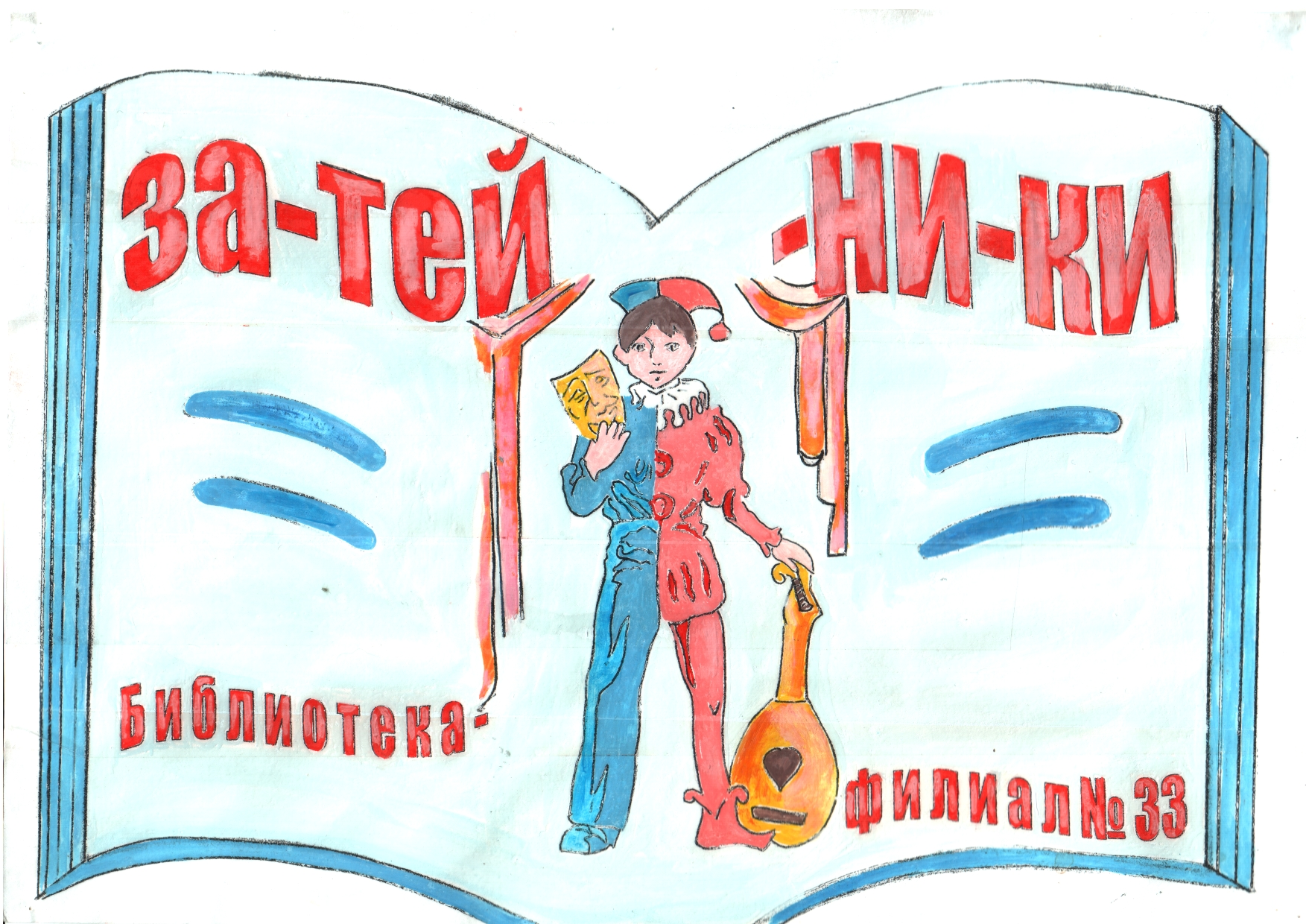 Гимн  Мы для зрителей играем,Сказку в гости приглашаем,Чтобы взрослые и детиНа такой большой планетеПод названием «Земля»Были добрыми всегда!Библиотека - лучший друг!Здесь проводим свой досуг.Книжек много мы читаем,А потом спектакли ставим.Мы любим петь и танцевать!Скажите, как нас нужно звать?«ЗА – ТЕЙ – НИ - КИ»!
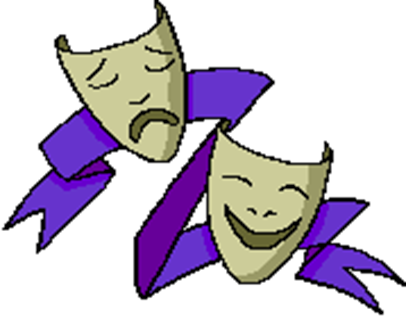 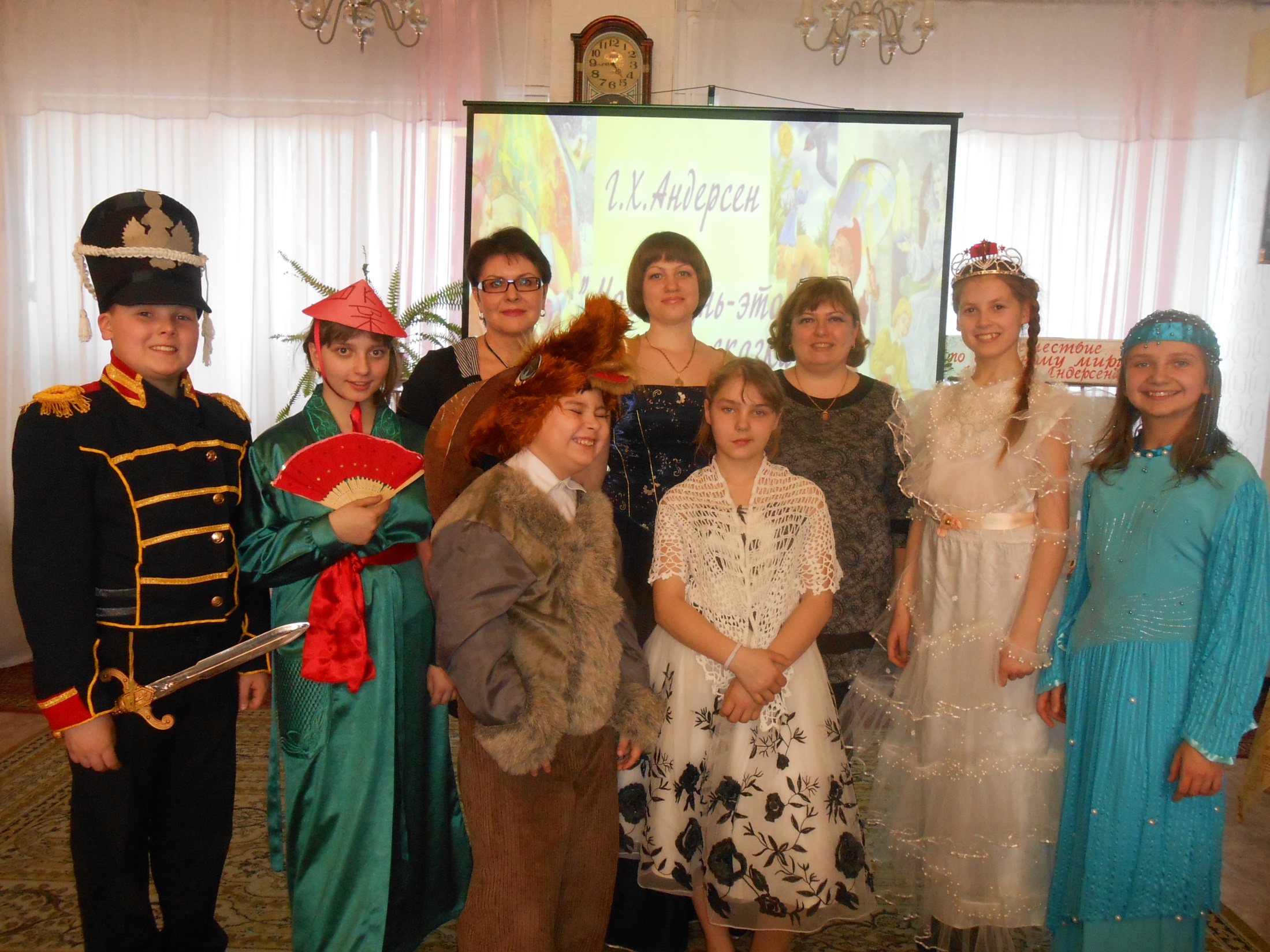 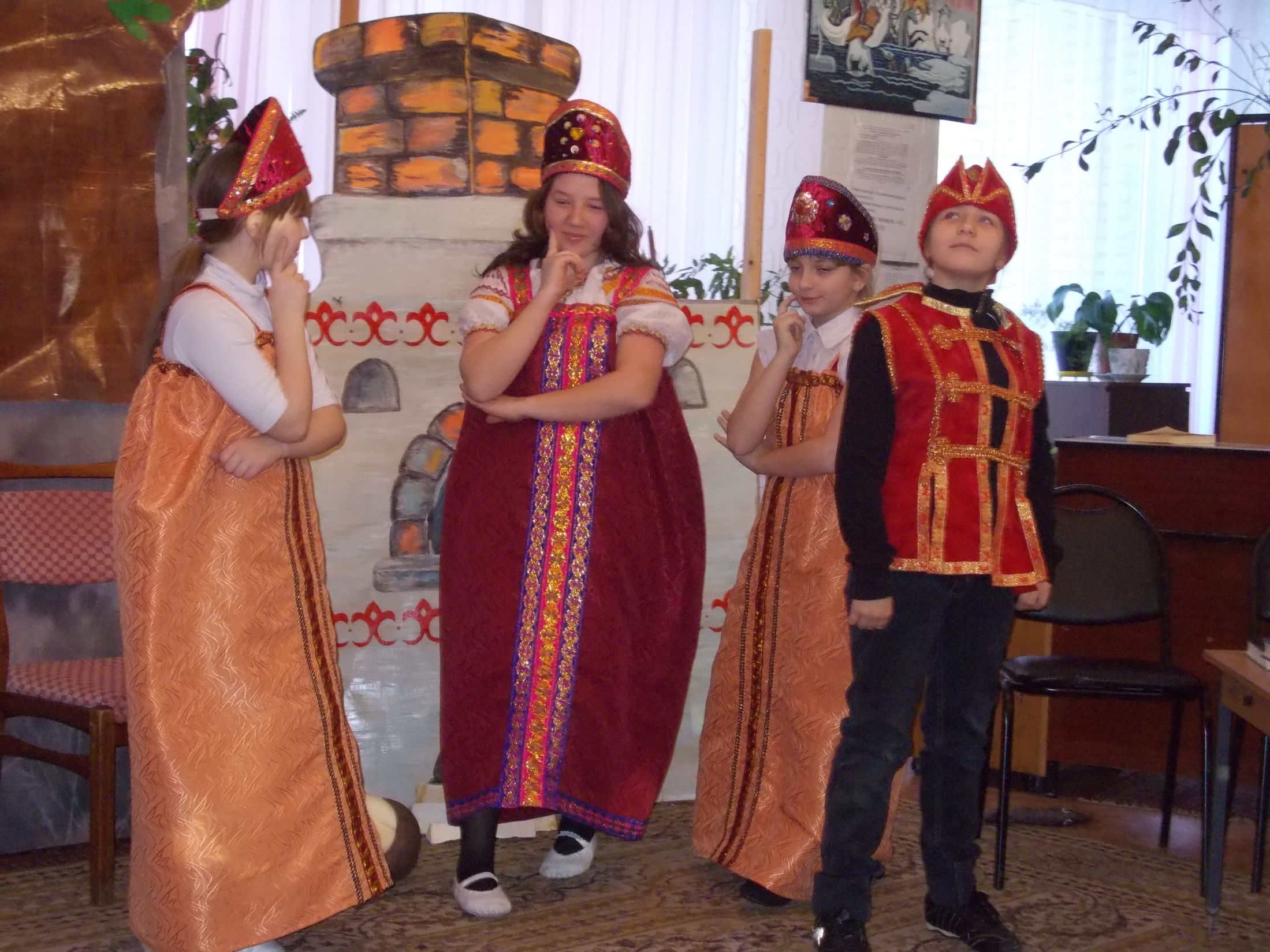 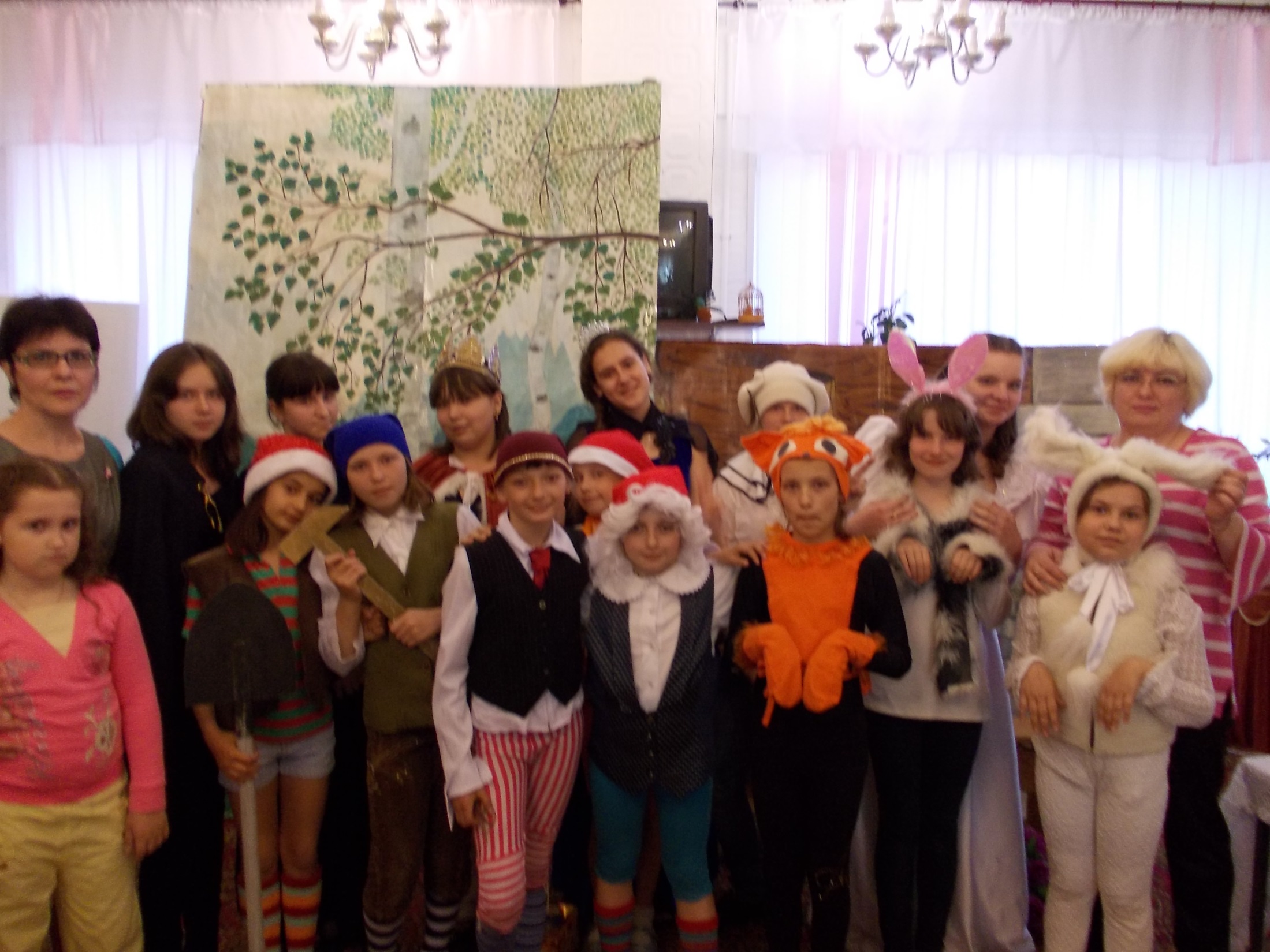 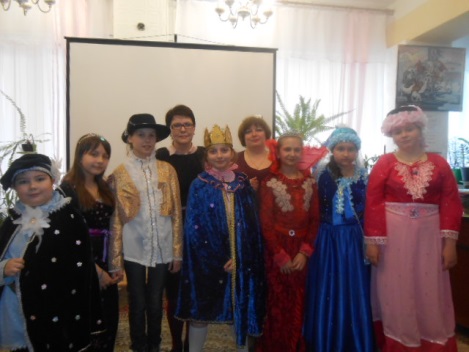 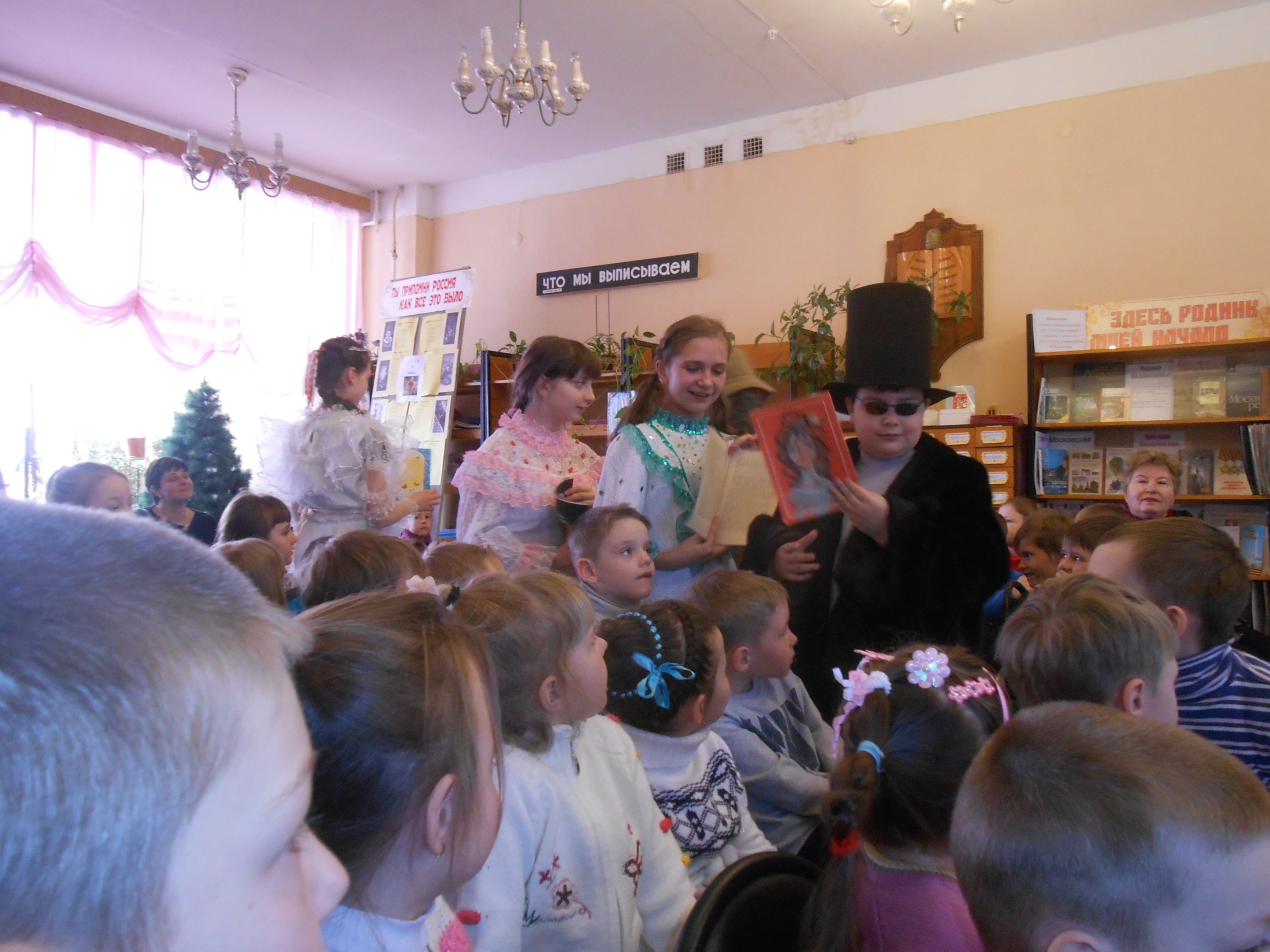 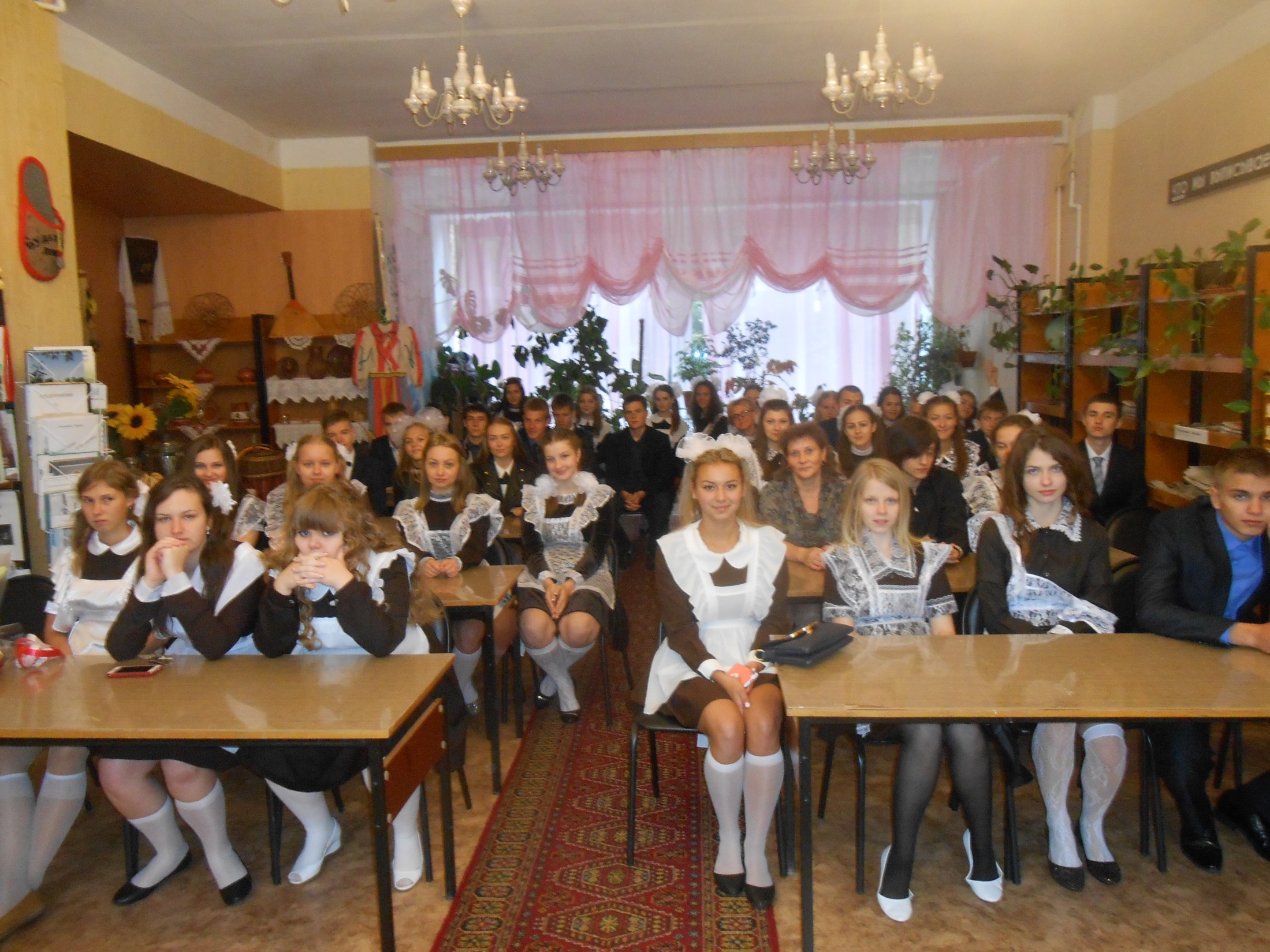 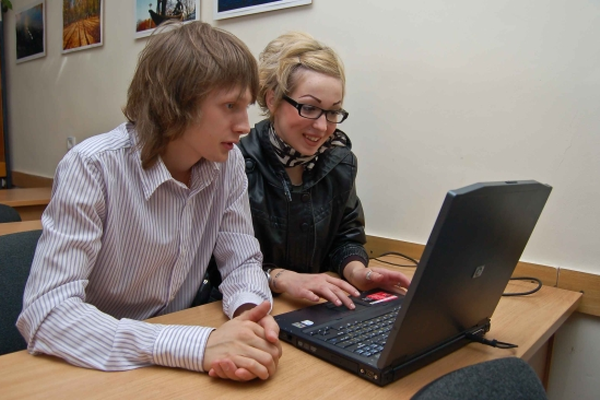 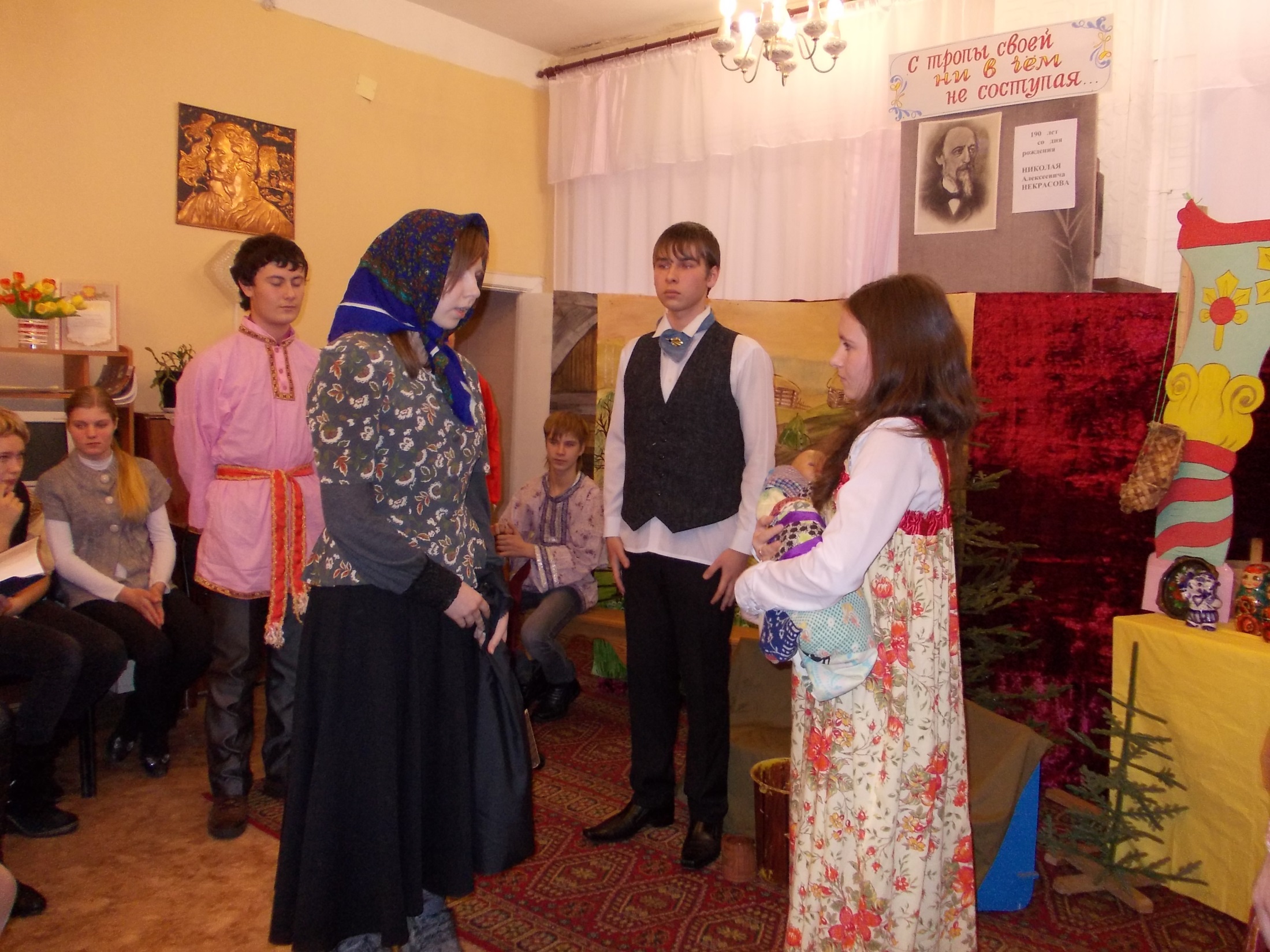 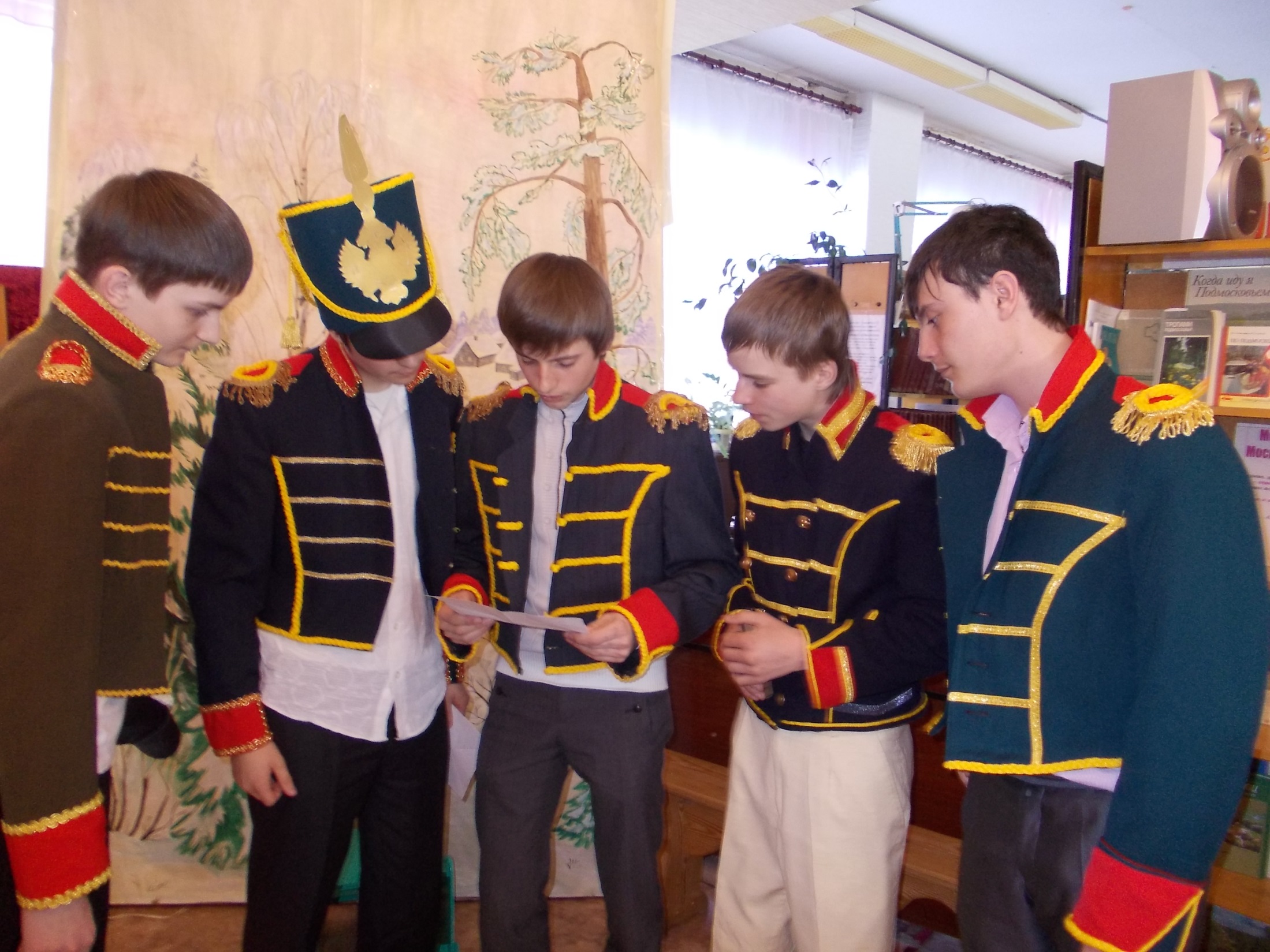 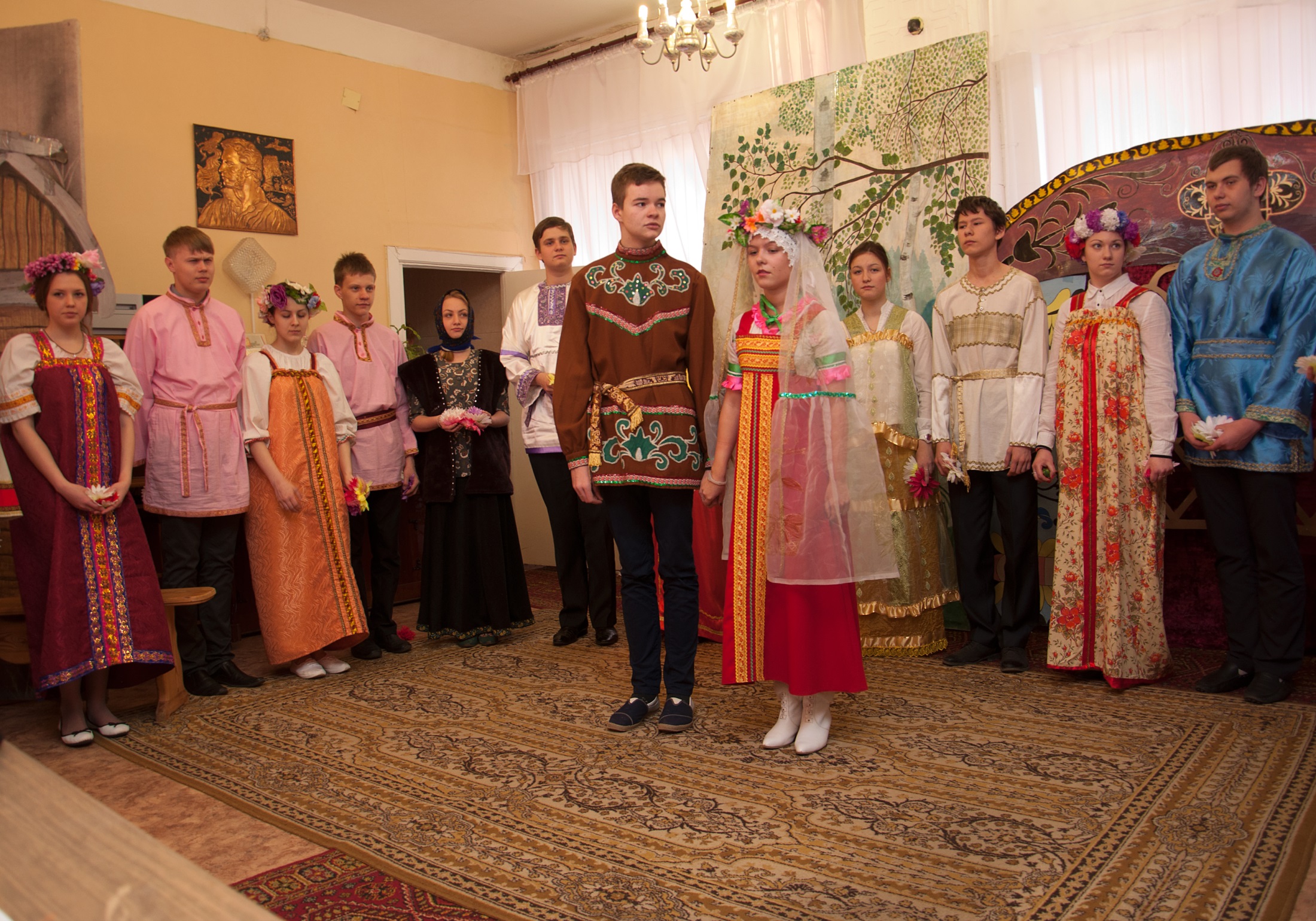 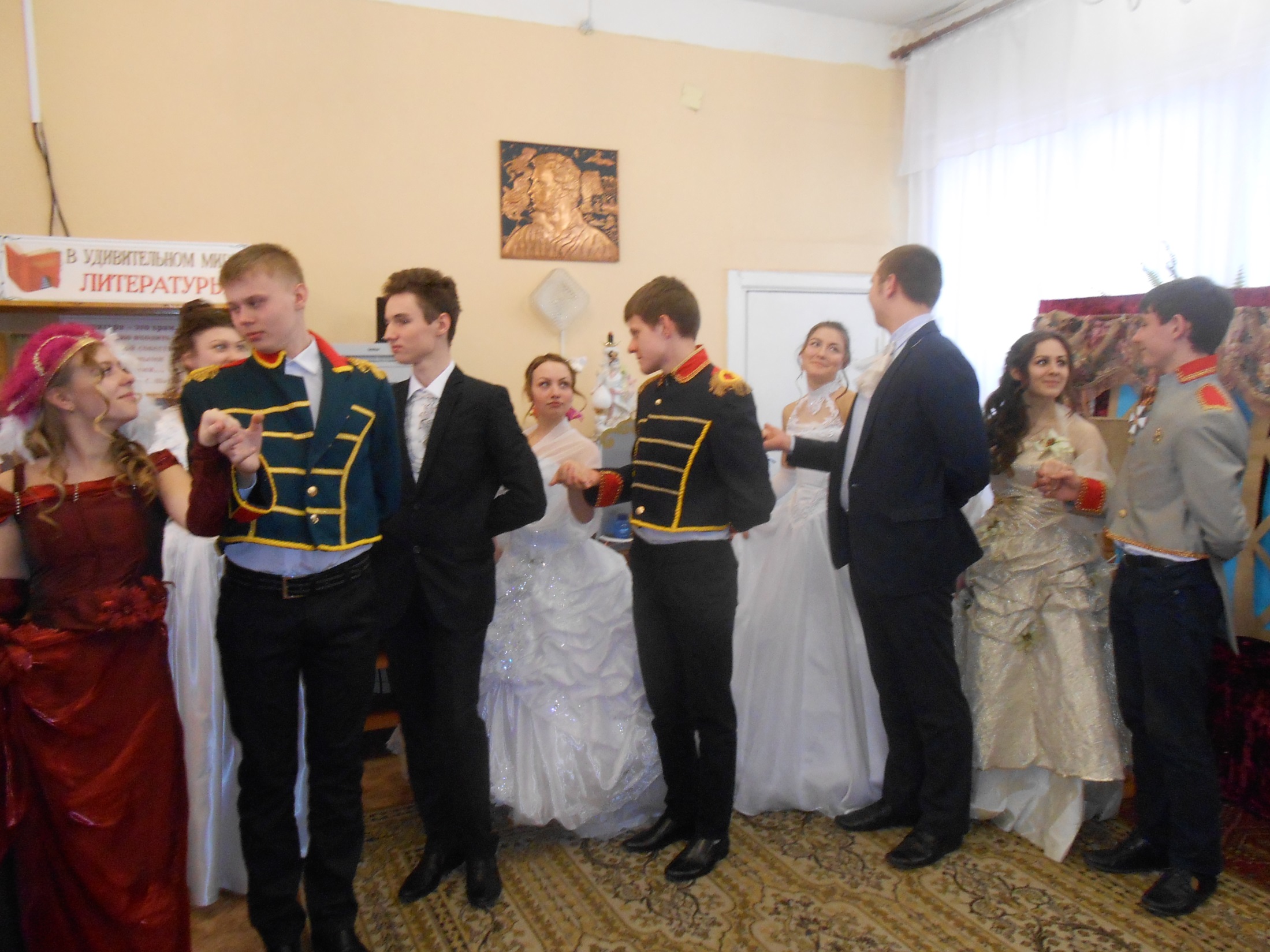 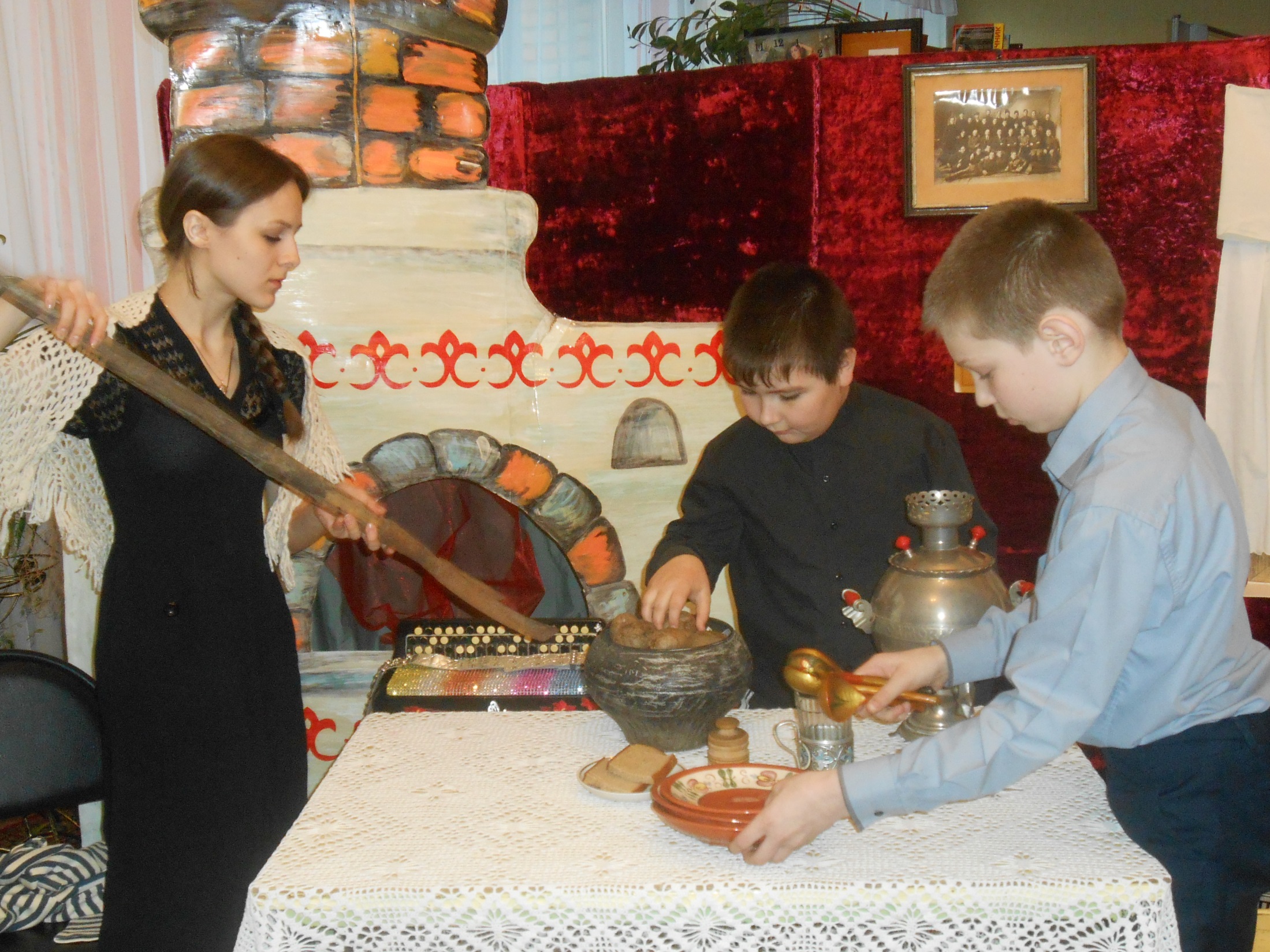 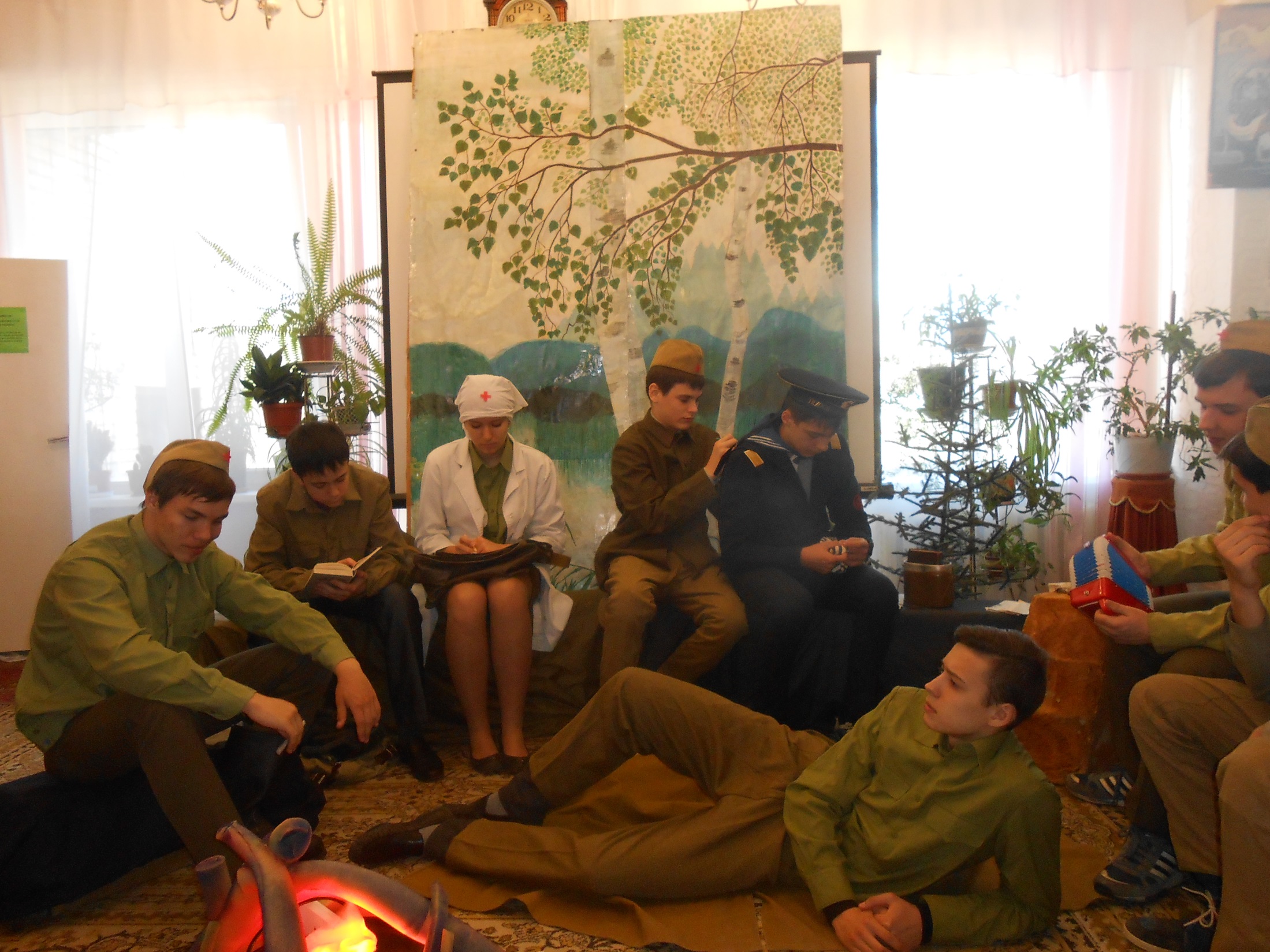 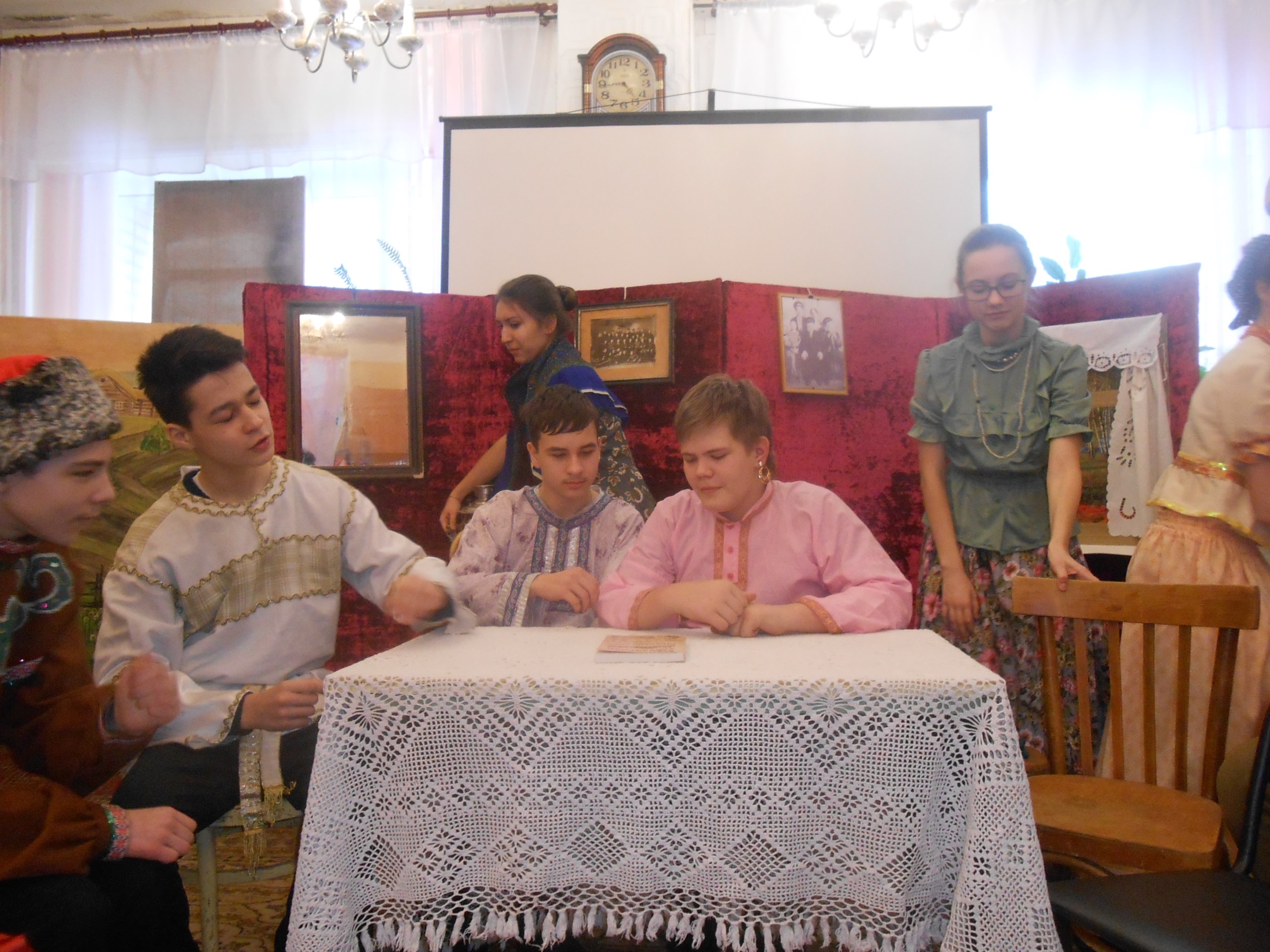 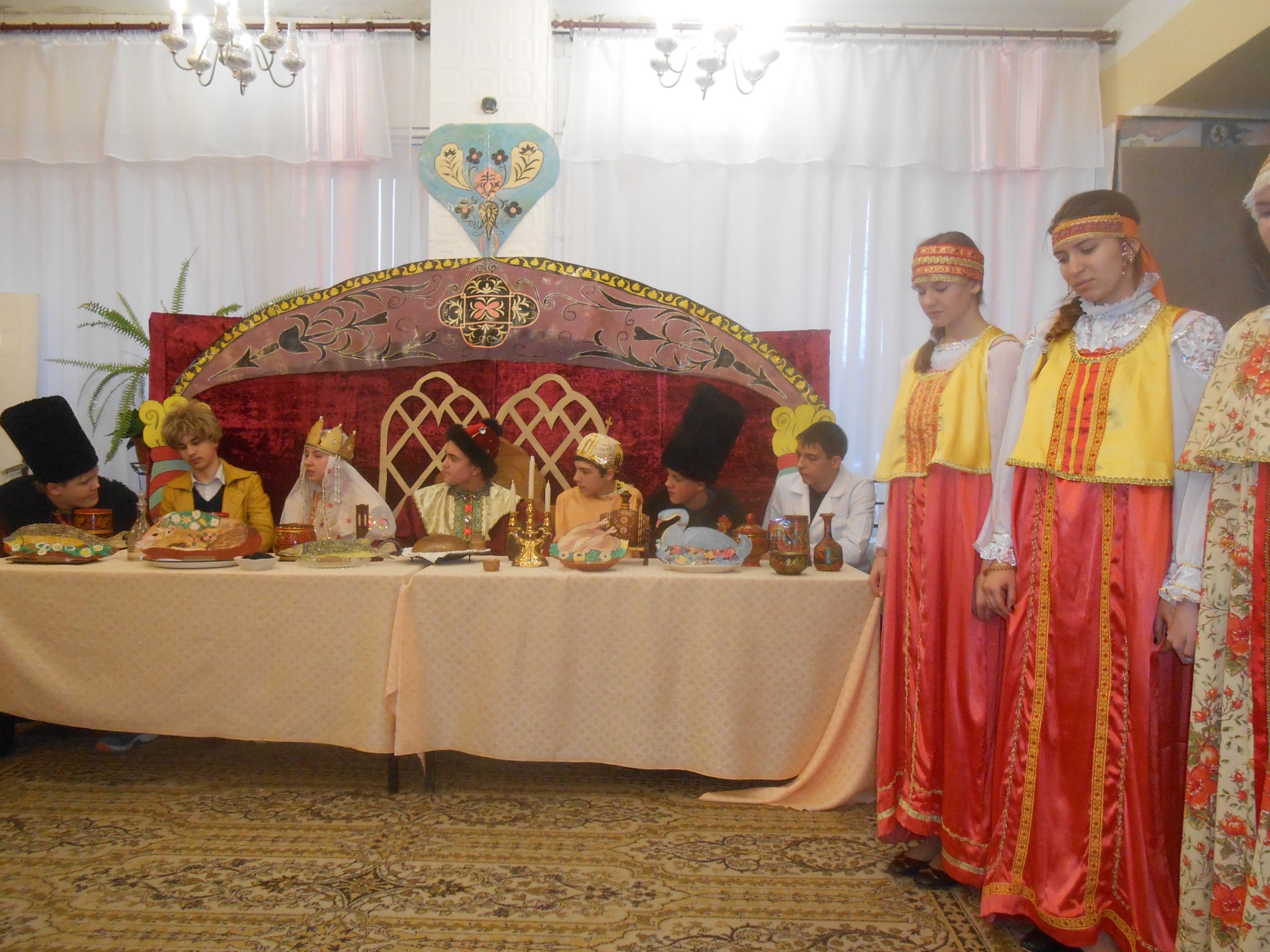 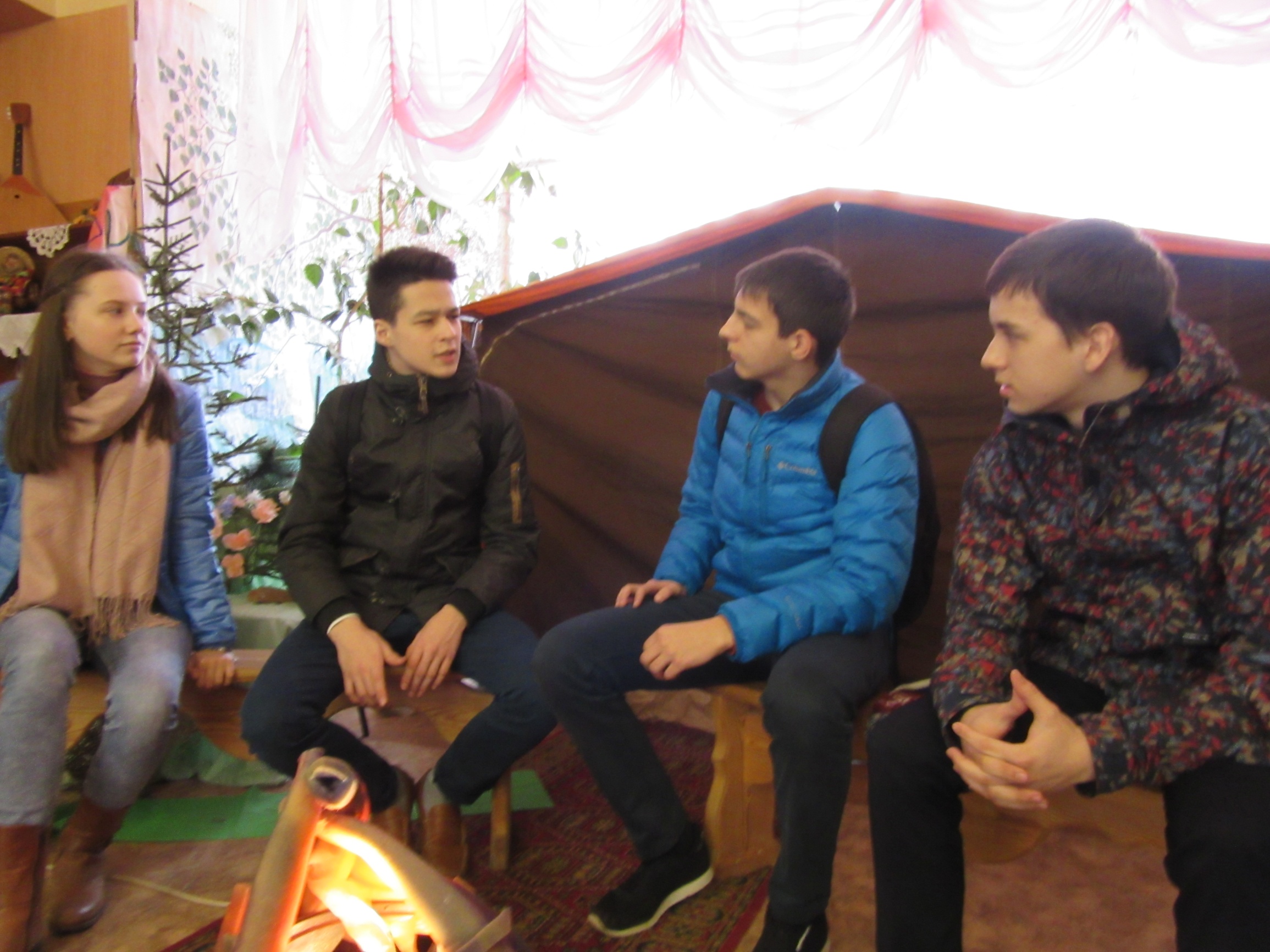 Польза  для  молодёжи:Приобретается опыт работы в коллективе, опыт командной работы; Повышается интерес к чтению;Возникает ощущение собственной значимости; Появляется площадка для творческой самореализации
Польза  для  библиотеки:Возможность наладить контакты с молодежью, которая пока не пользуется библиотечными услугами; Молодёжь знает, что хотят читать их сверстники, а это делает библиотечный фонд более ориентированным на пользователя; Увеличивается количество новых читателей из числа участников молодежных проектов; Увеличиваются знания библиотекарей об интересах и потребностях молодёжи, тем самым повышается их профессиональная квалификация, формируется конструктивный опыт общения с молодежью;Улучшается имидж библиотеки в глазах молодежи.
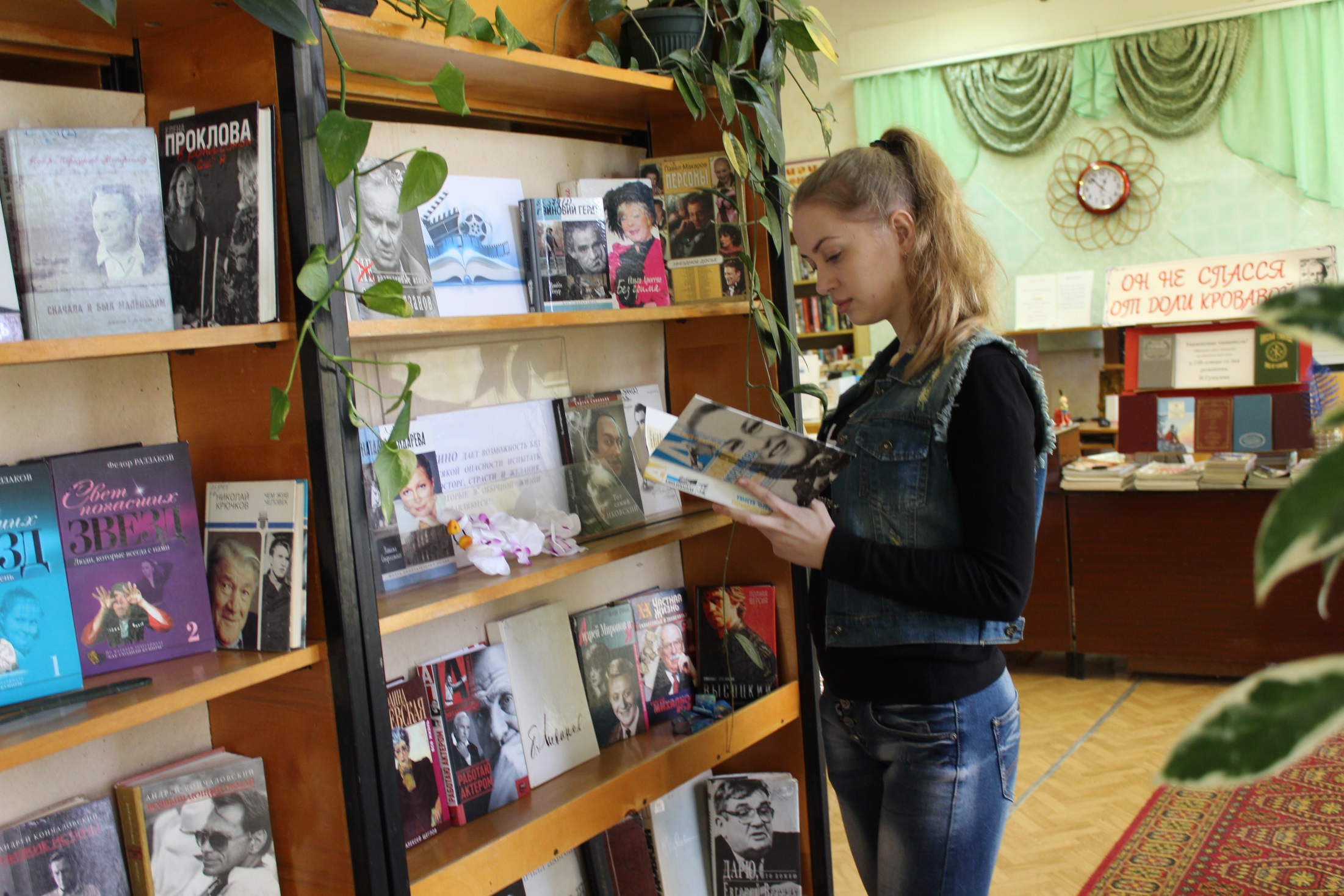